COMMERCIAL VIABILITY
MED-GOLD LIVING-LAB 2021
JUNE 7TH
Living Lab 2021 Experts panels
COMMERCIAL VIABILITY
What are we going to see/do ? 

Why a plan?					
Business Models Methodologies 	
Examples (Business Cases)		
Prototype
Wrap-up & final words
Business Context
Why a plan?
It’s better to have a BAD plan…
Why a plan?
… than nothing
What THE goal?
GOAL
ADDED VALUE
PRODUCT / SERVICE
PERCEIVED VALUE
clients
Business definition workflow
“Traditional” BUSINESS PROCESS
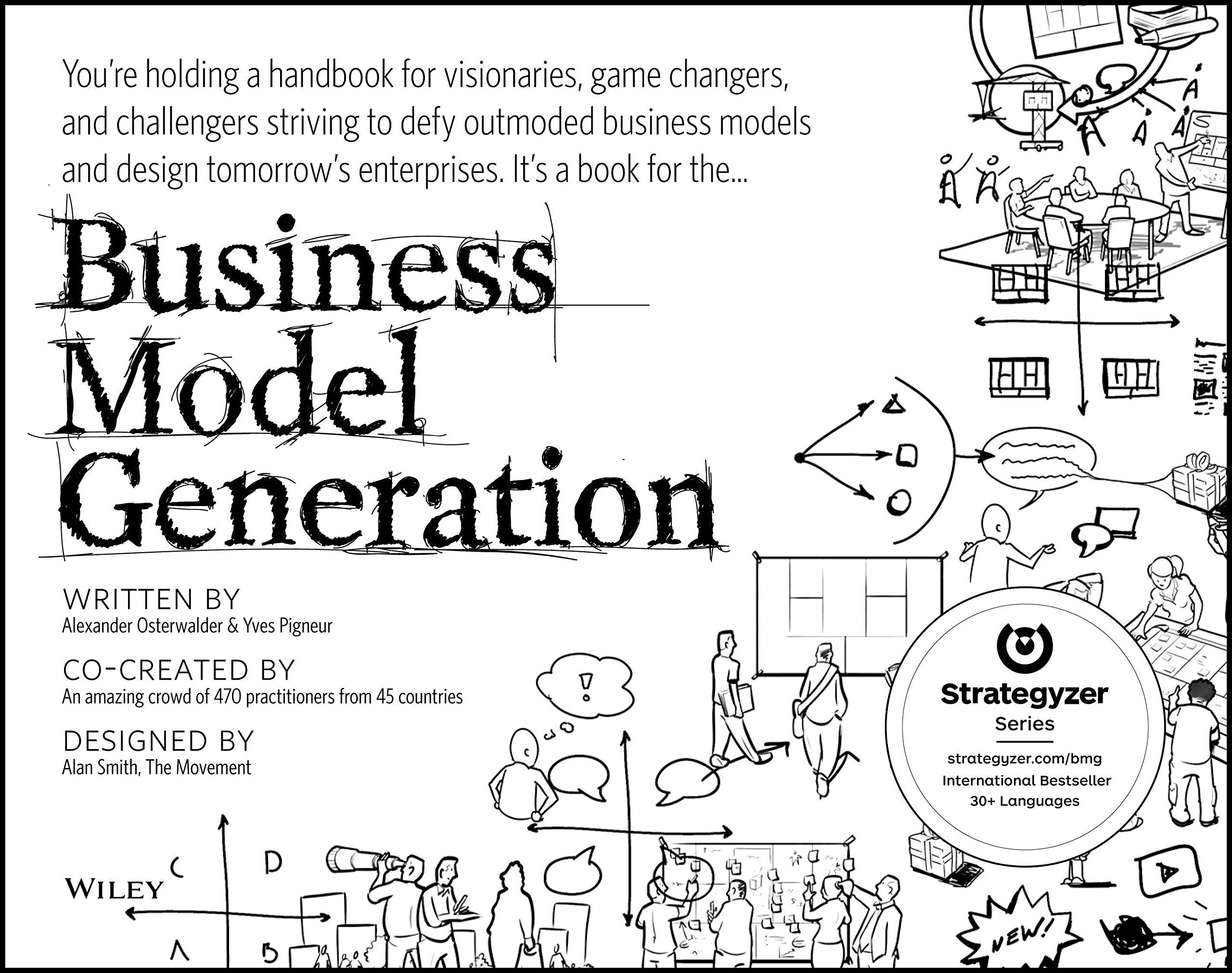 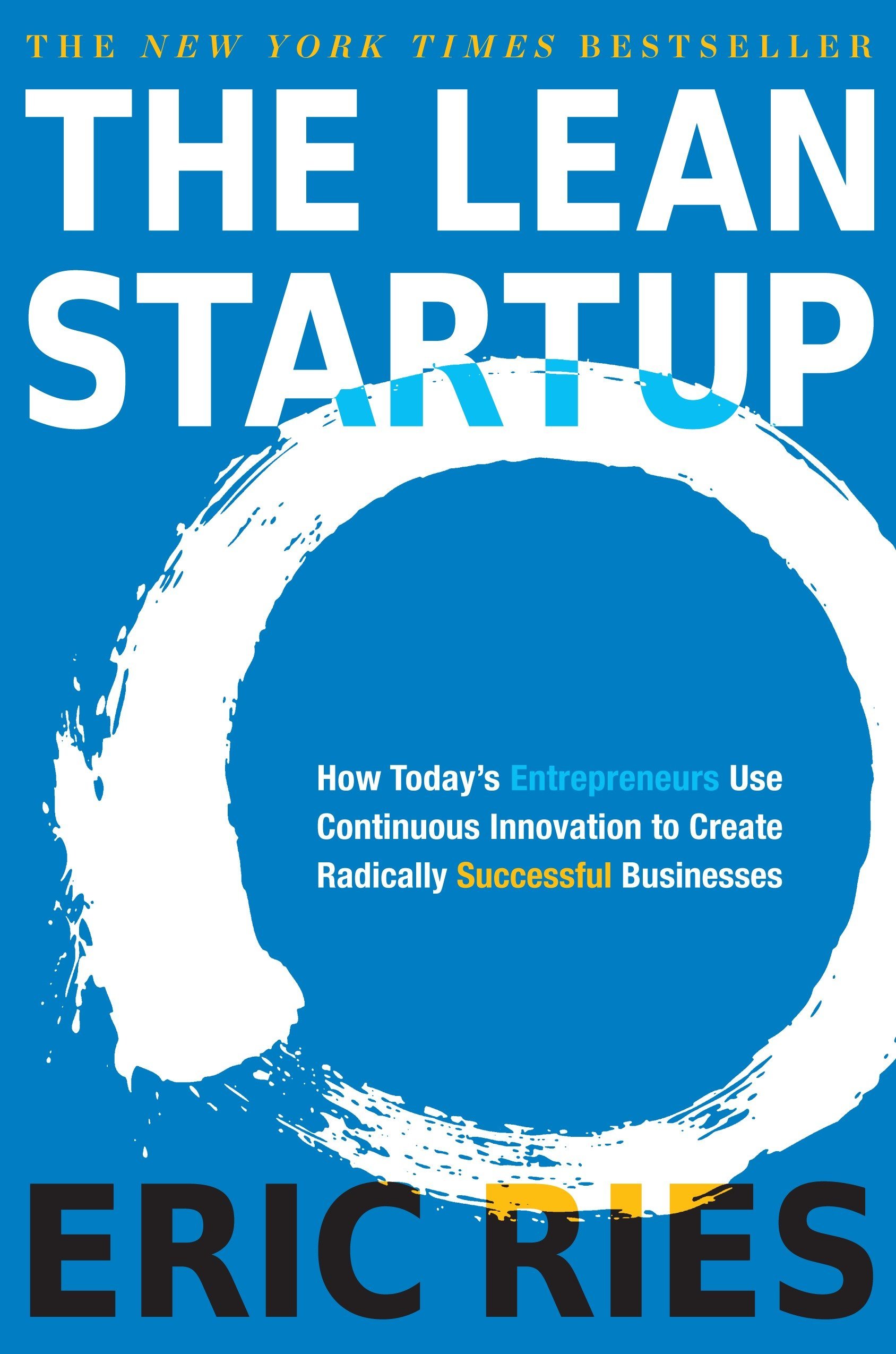 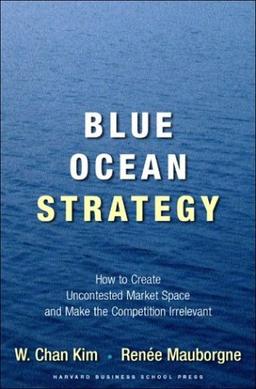 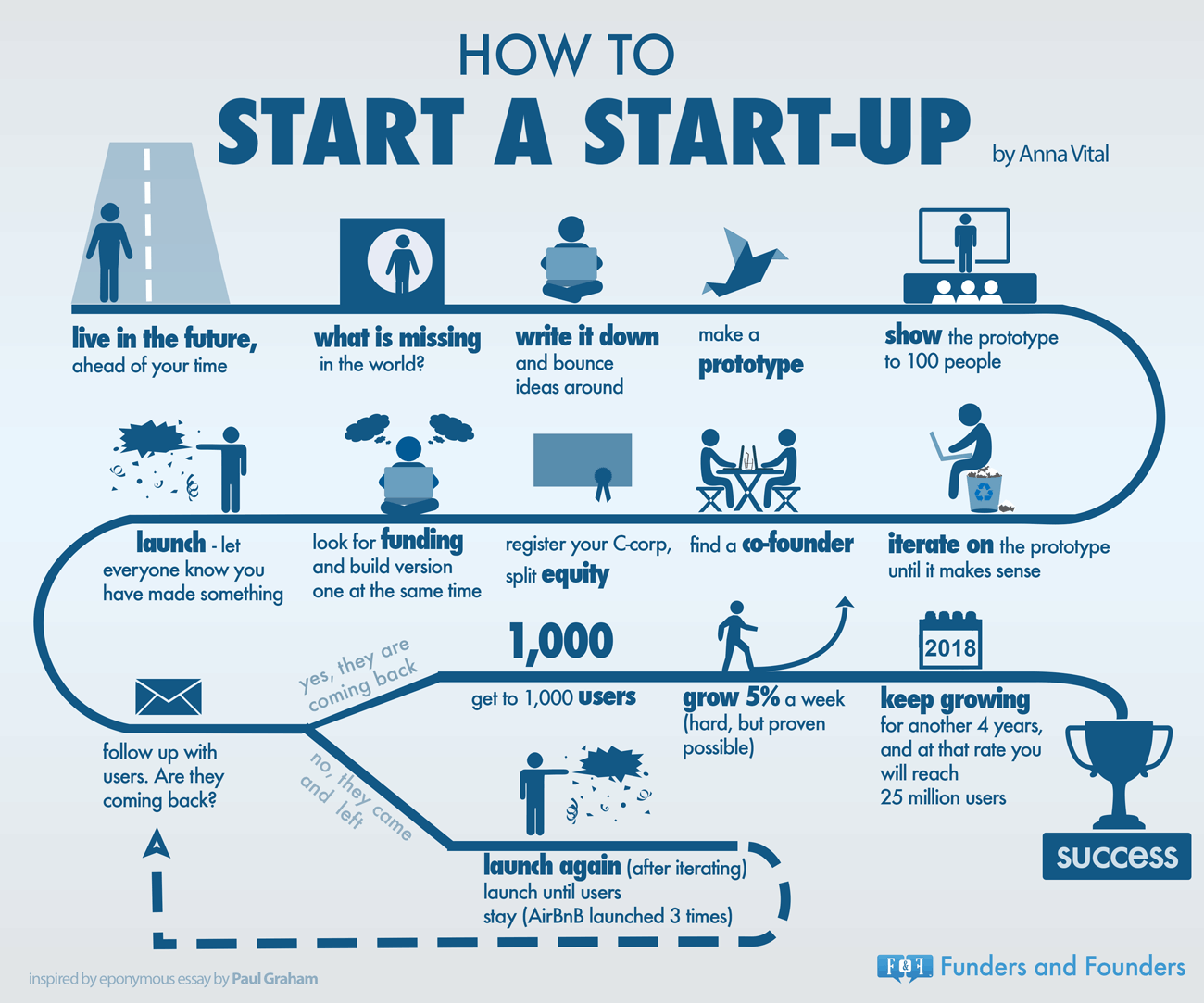 DONE!!
Partnership-WIN-WIN approach:
Find the entry point (champion user)
Identify and fill the gap (research/innovation)
Create your story line/successful story (prototype)
Strengthen the partner/Ownership
EU/other project partners
Potentialities to be scaled-up
$
Sell innovation (EU/Private Sector/…)
Scale-up (country/farming system adaptation)
Your Service is ready
Business Models Methodologies
BUSINESS MODEL
“DESCRIBES THE RATIONALE OF HOW AN ORGANIZATION CREATES, DELIVERS AND CAPTURES VALUE”

							Alexander Osterwalder
Don’t confuse!
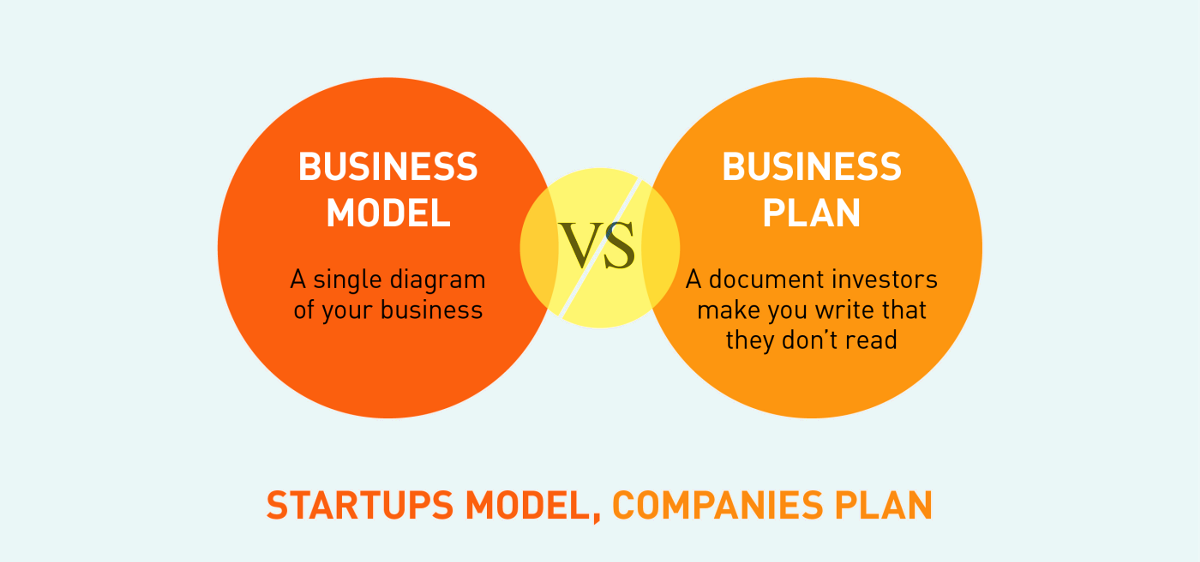 BUSINESS MODEL CANVAS
Business canvas model
LEAN CANVAS
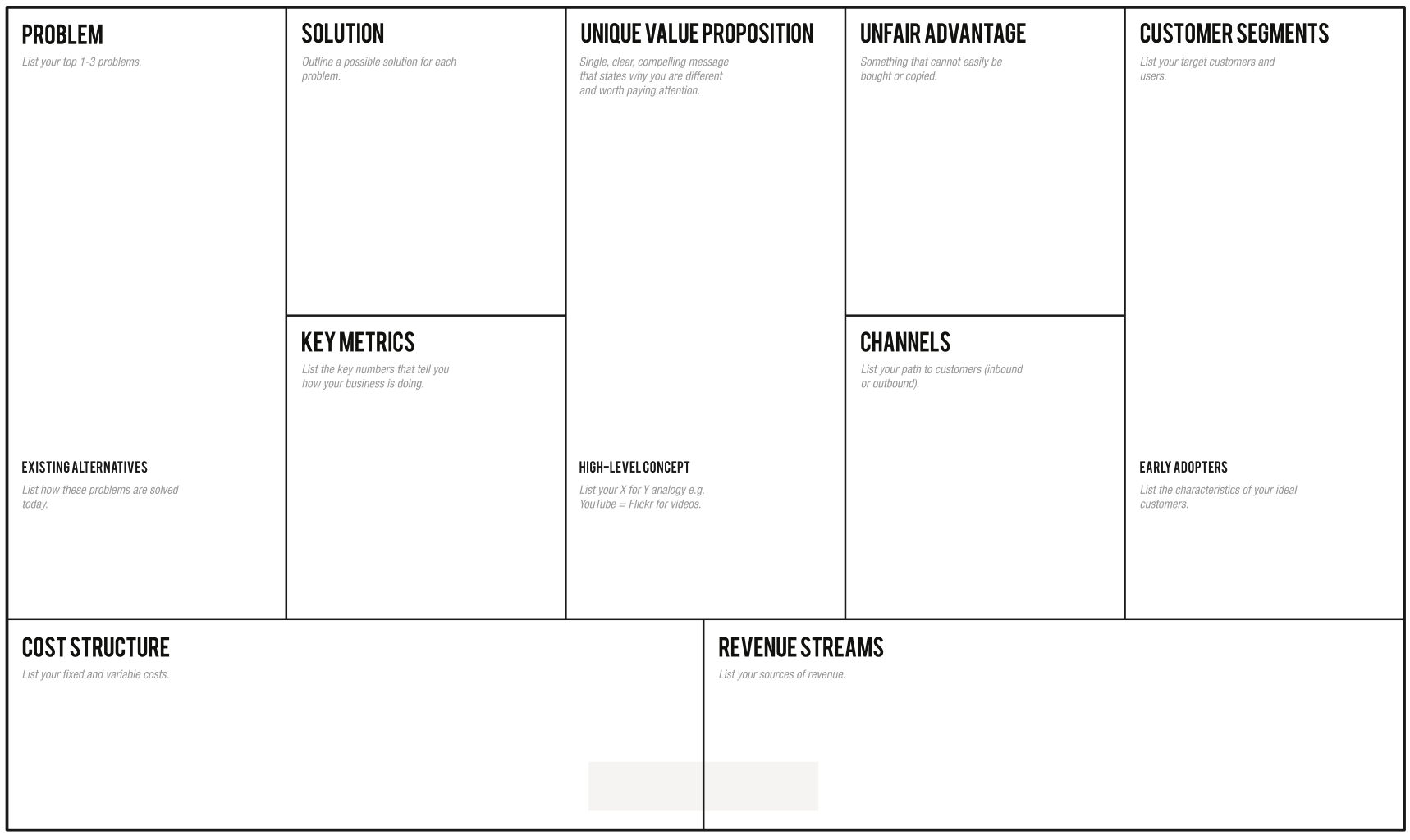 Lean Canvas model
What is your value proposition?
Acting without thinking
is like shooting without aiming… 
B.C Forbes
Examples:MEDGOLD – Use Cases
MEDGOLD
Sectorial needs

Grape/wine/Olive
/oil Wheat/pasta
Collected from open platform/hub
In situ records collected by Sectorial Industrial partners
MED-GOLD ICT
MED-GOLD
Customers
climate data
Procces using models
MED-GOLD
Climate indexes, phenology   information and disease indexes
MEDGOLD
Private Institutions
PUBLIC Institutions
Extension services
Cooperatives
Agribusiness Institutions/ Cooperatives like
Subscription (fee)
Free/nominal fee
Banks, Insurance
Commercial Farmers
Emerging Farmers
Smallholder Farmers
MEDGOLDBusiness canvas model
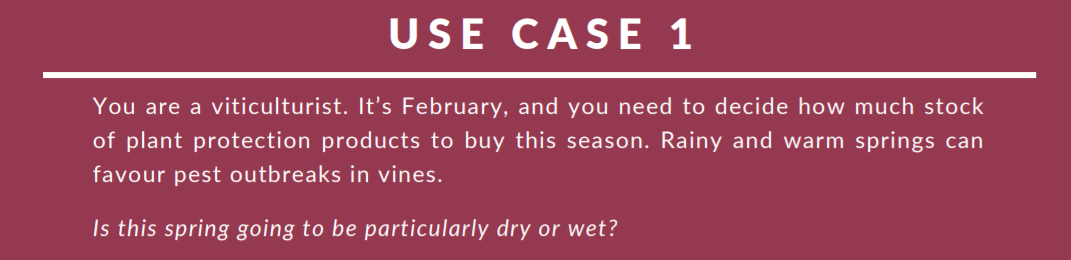 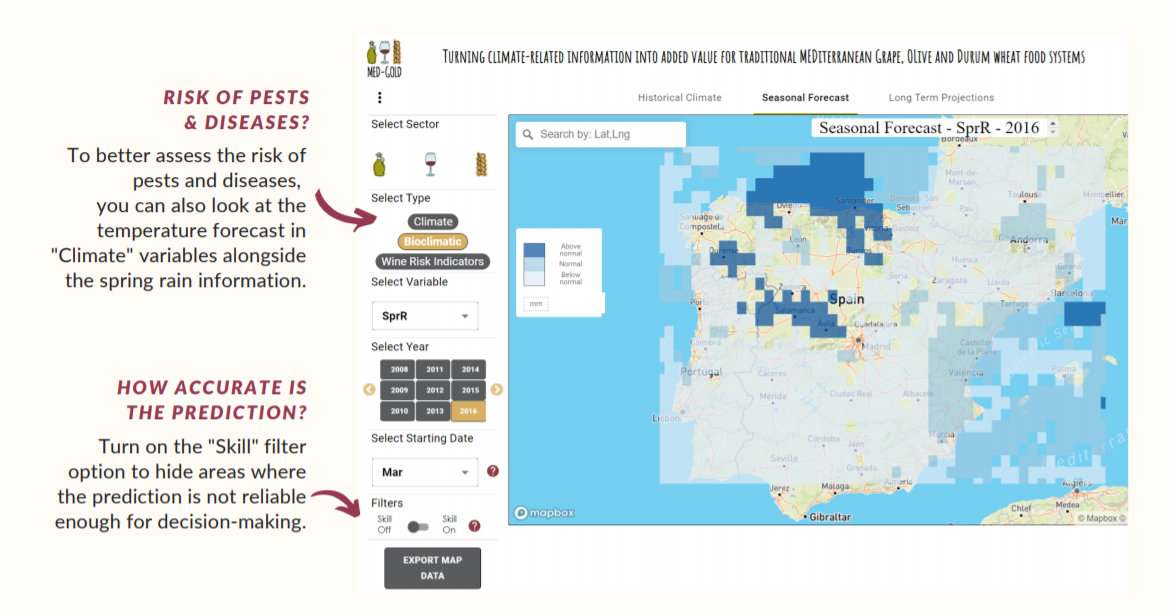 You can export the map and graph, discuss with the procurement department, and plan the purchase of plant protection products based on the seasonal forecasts and the prediction accuracy in your area in the past
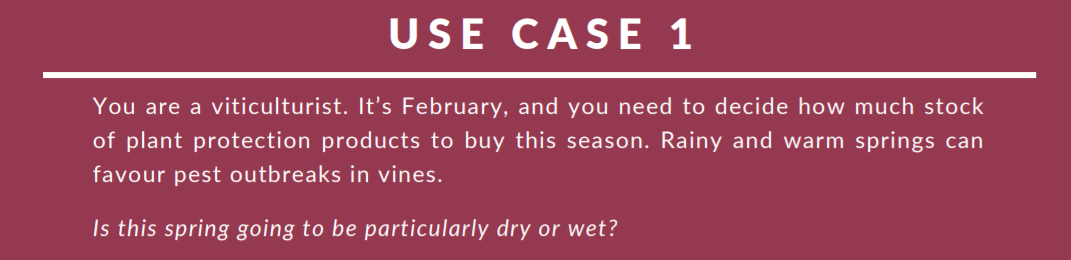 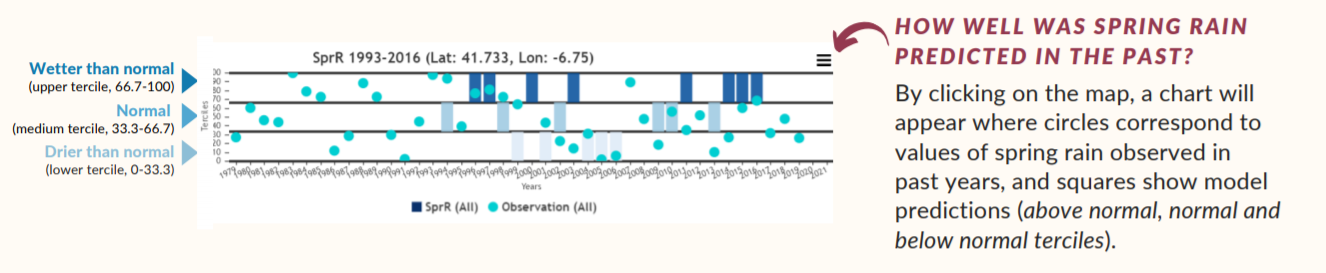 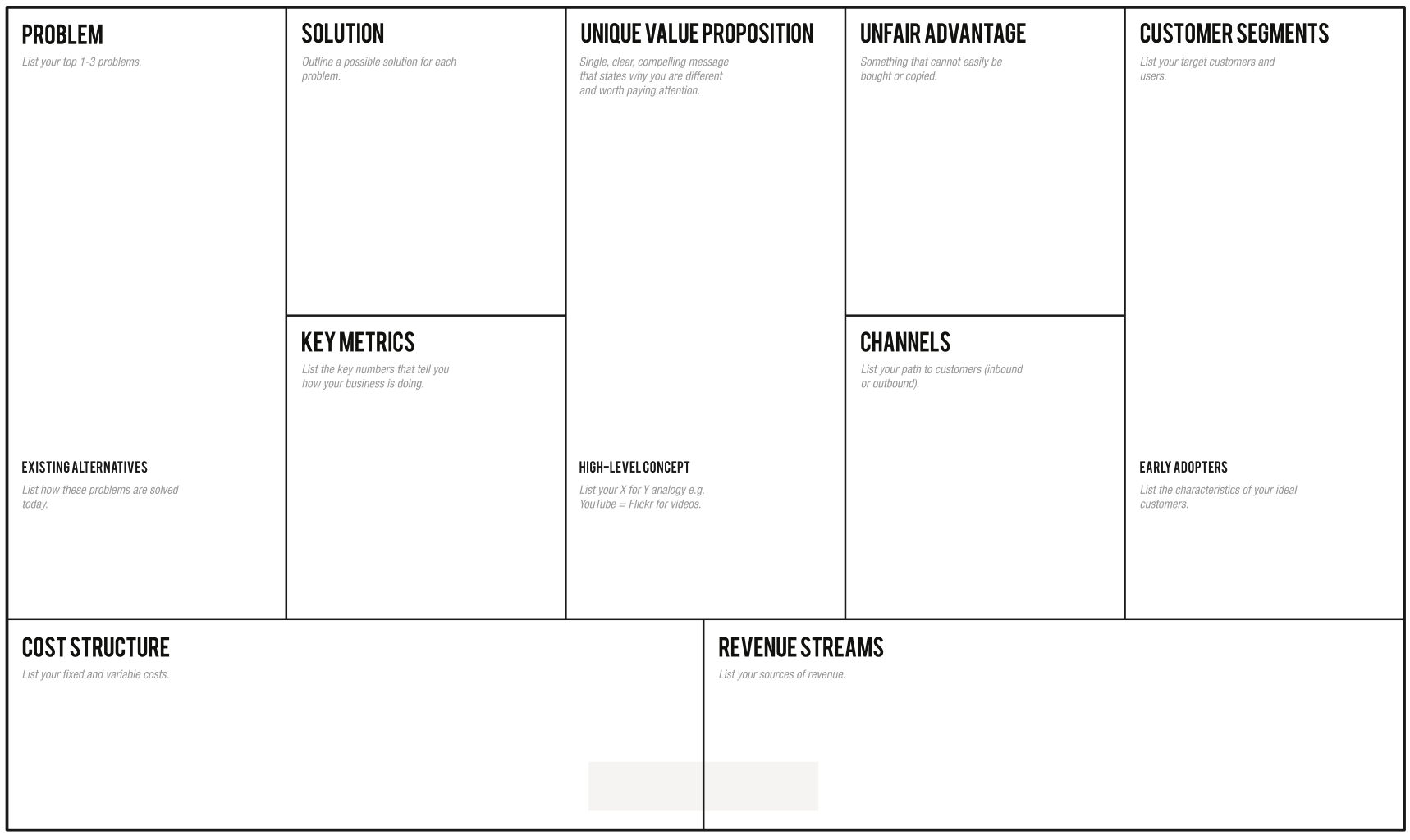 Am I going to be affected by pests?
Climate Service: Seasonal forecast in the platform
Improved and enhanced Climate Model
MEDGold users in the wine sector (SOGRAPE)
Friendly ICT platform
Is this spring going to be rainy or warm?
Customizable on demand
How much stock plants I need to buy?
Lean Canvas model
Money saved by your client
Visits and interviews in order to gather customer needs
Number of clients
“The information Age applied to your field…”
Estimation from past years
Wine Sector
Cost of the ICT
Storage, research, upgrade…
Cost of the marketing (finding new clients)
Training workshops
Price paid per customer
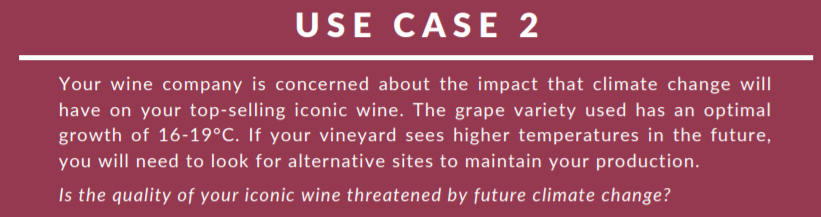 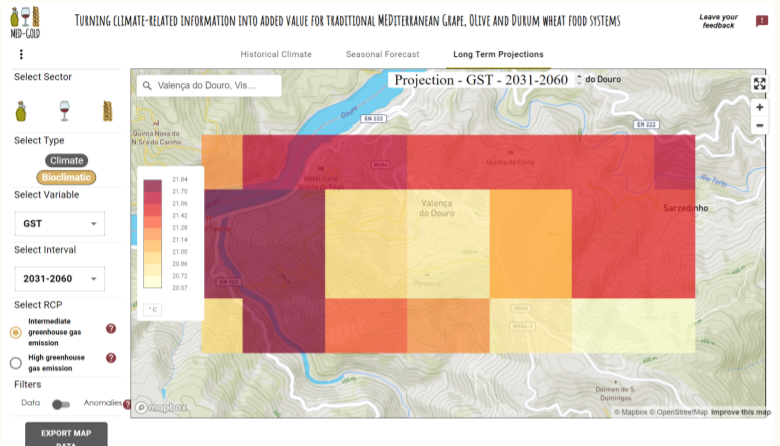 First, select the "Long-term Projections" timescale. 

In the location box, type in the name of the closest village to the vineyard Select the growing season temperature (GST) from the bioclimatic indicators. 

Then, select the time frame for which to see future temperatures (e.g. 2031-2060) 

Finally, choose an emission scenario (e.g. intermediate greenhouse gas emissions)
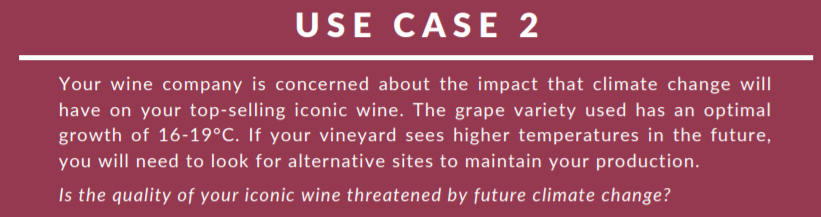 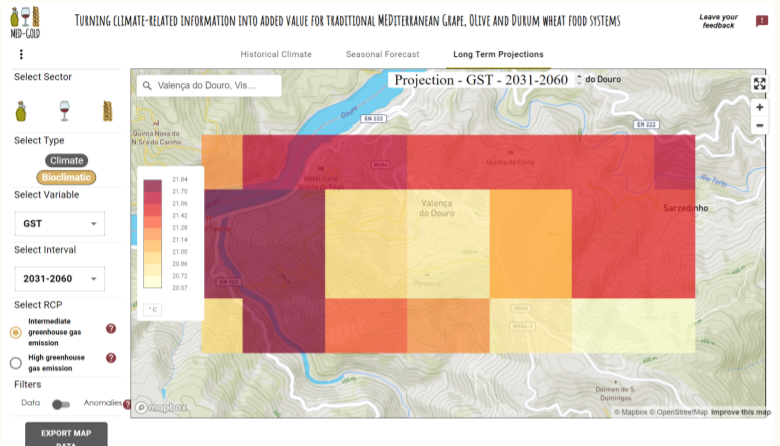 In this situation, the average growing season temperature in the area is expected to be above 20 degrees Celsius, which is outside the range of your grape variety. You can export the data from the map as a .csv table and use Excel to find other geographical areas with more suitable temperatures to produce your top-selling wine in the future.
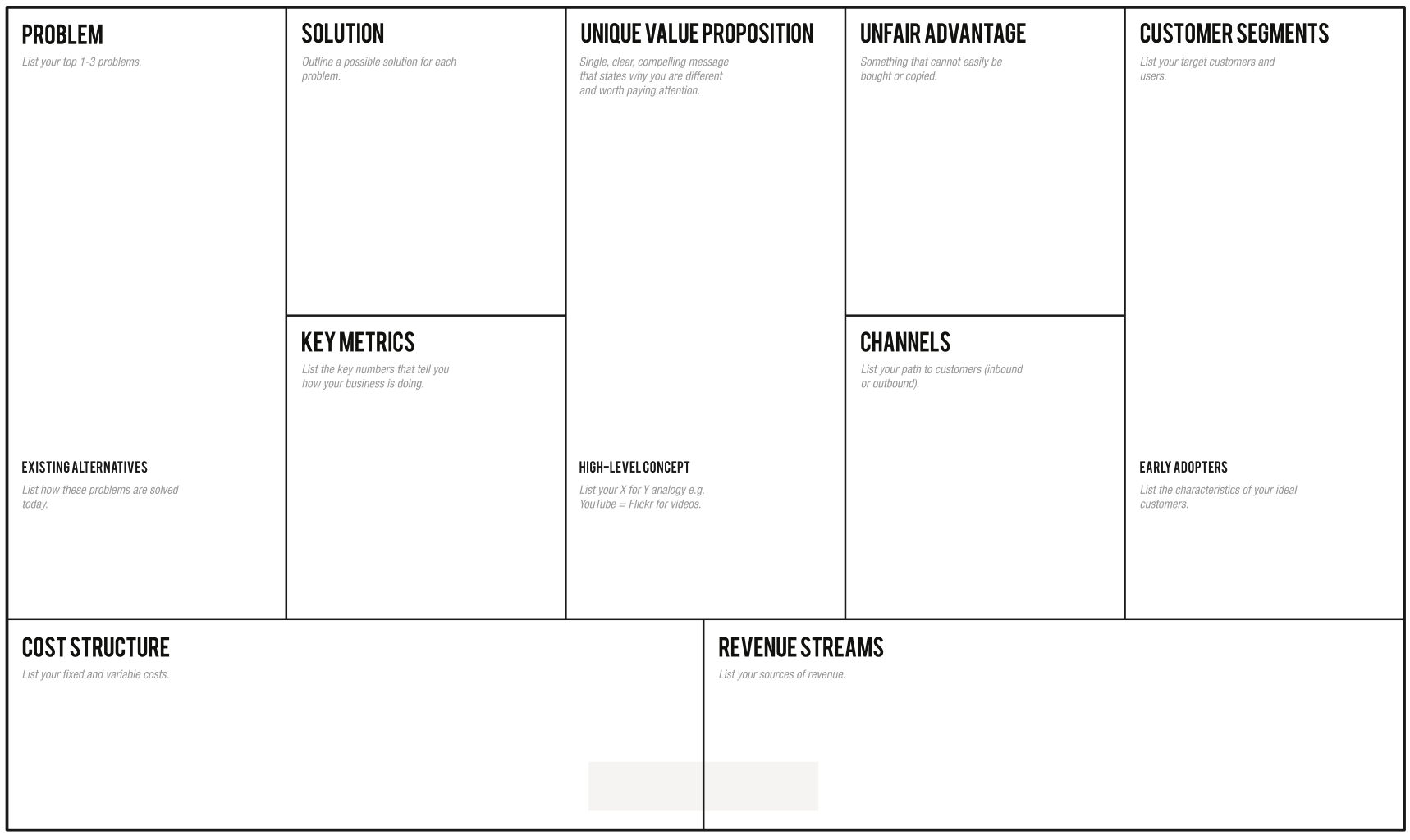 Lean Canvas model
Prototype
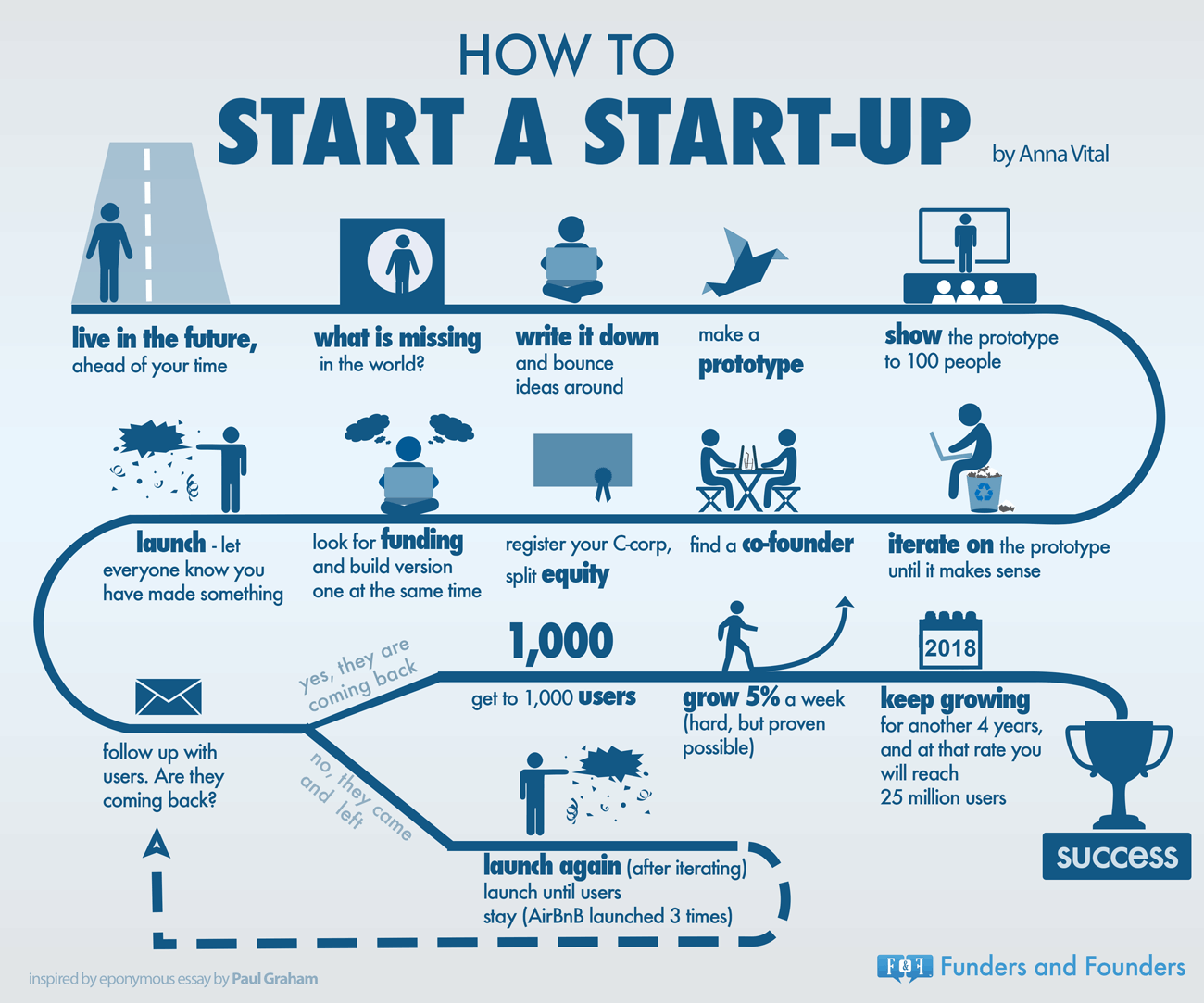 MVP
Let’s define a prototype MVP
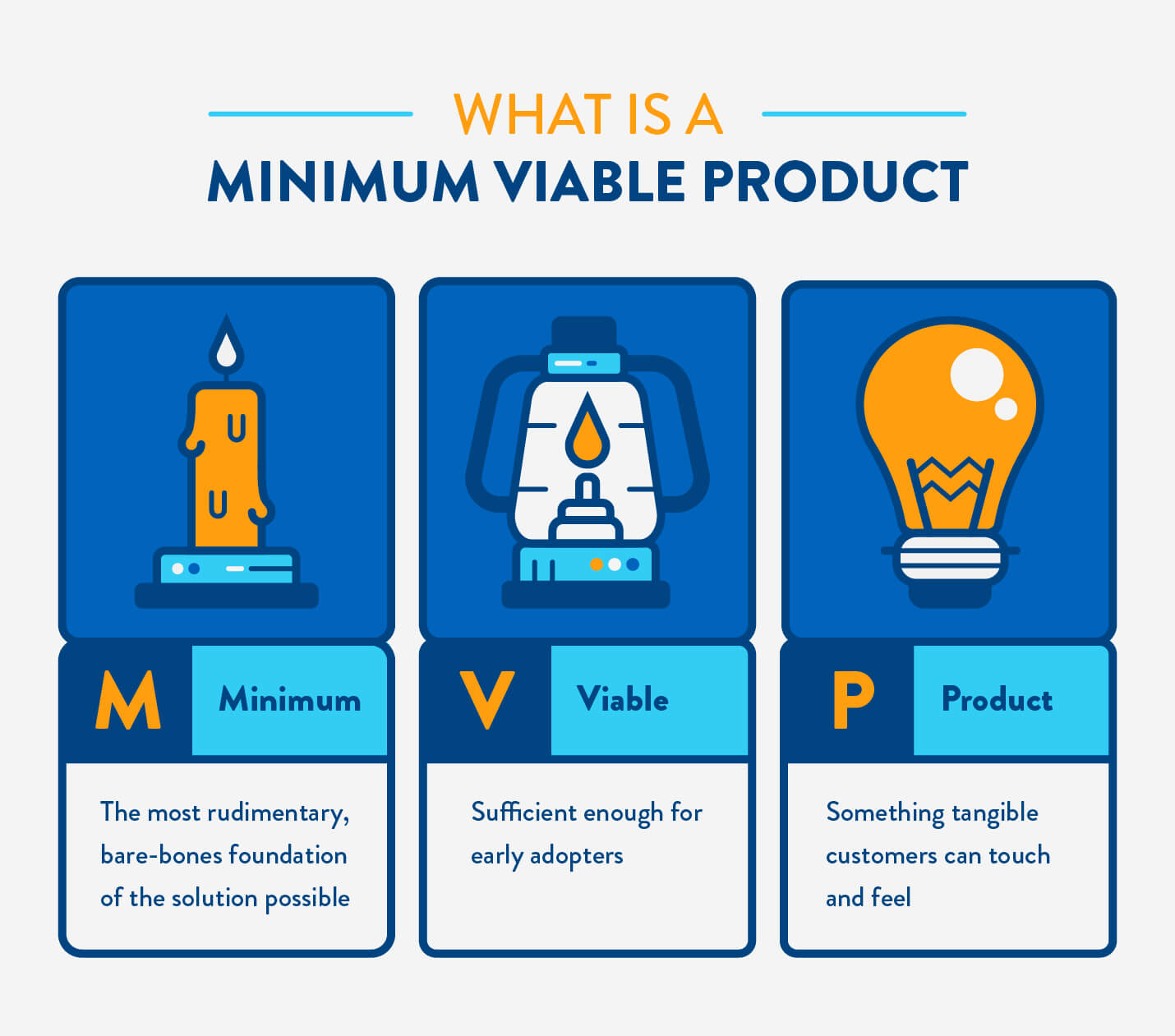 Minimum + Viable
Good Product for Start-ups
MINIMUM
VIABLE
Products built by companies better-financed than you
Products that nobody wants to use
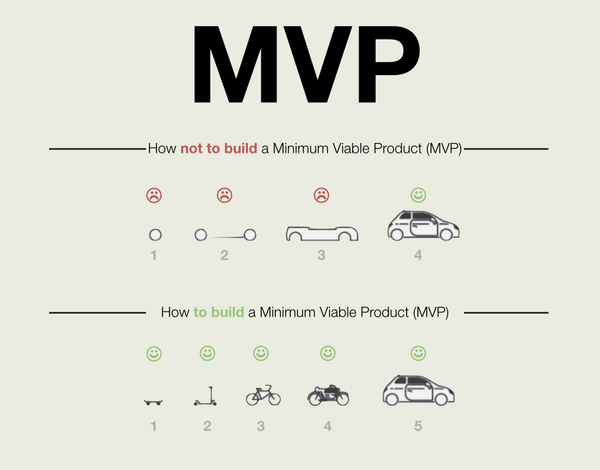 THANKS!!!
Antonio Tabasco / 
GMV Remote Sensing and Geospatial Services  Division manager